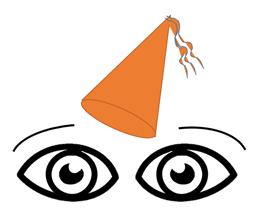 Impressie Sportconventie 2018
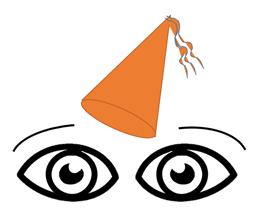 Sportconventie 2018
Trots op het verleden, # zin in de toekomst!
 
Tijdens de Sportconventie vieren we 2 jubilea:
NOC*NSF bestaat 25 jaar  
integratie olympisch-paralympisch 10 jaar

Doel: Op 14 mei as. zal de tweede Sportconventie plaatsvinden. Tijdens de conventie vieren we het verleden en kijken we vanuit heden en verleden naar de toekomst. 
Samen vieren, inspiratie opdoen, kennis vergaren en delen, meepraten, meebeslissen! Kom, ben er bij, draag bij en vier mee!
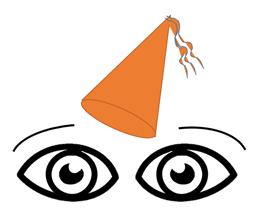 Programma
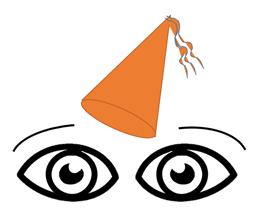 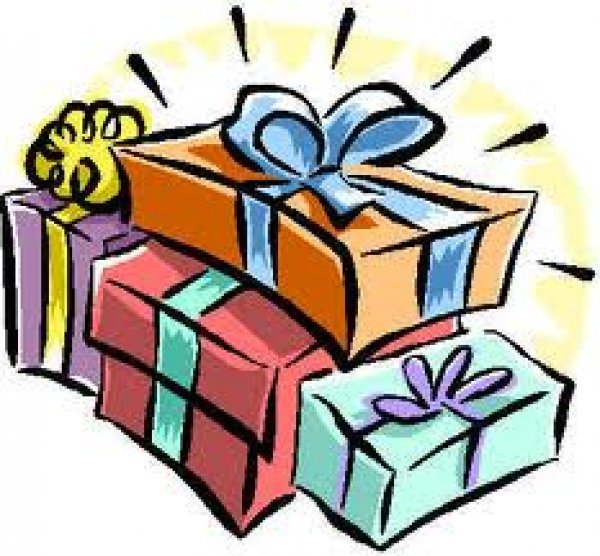 Inloop
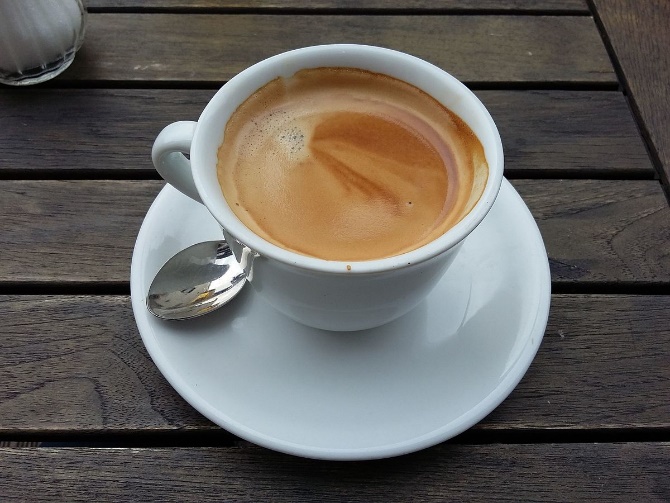 Fotowall
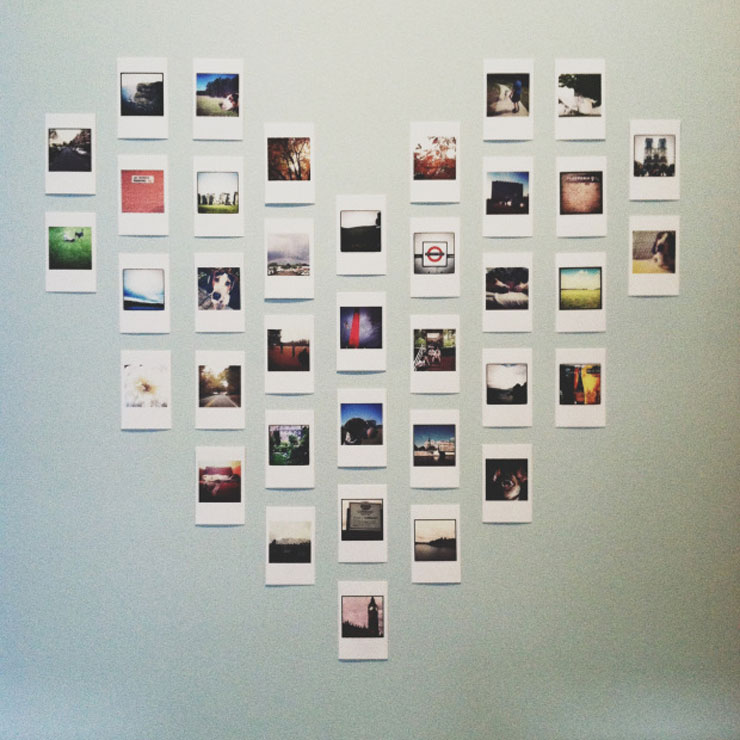 Tijdlijn:   25 jaar: 1993 – 2018
	 10 jaar: 2008 – 2018
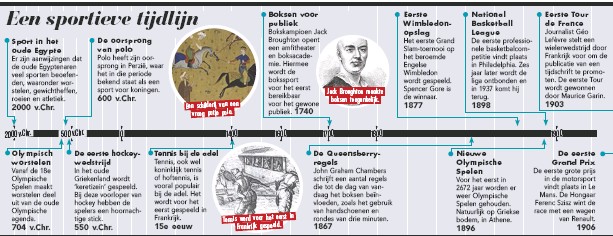 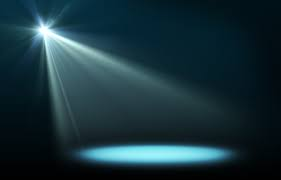 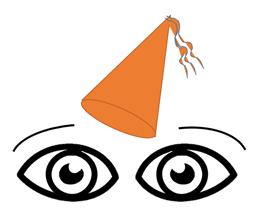 Opening
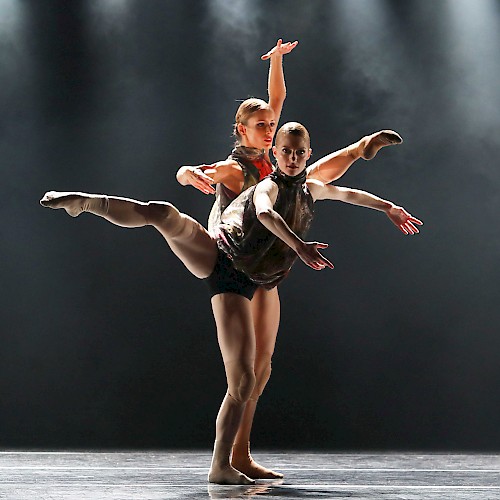 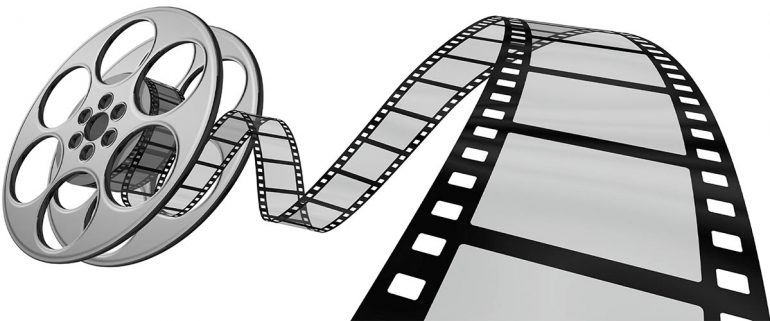 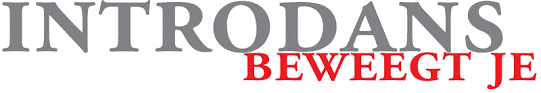 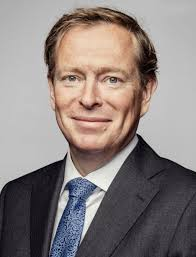 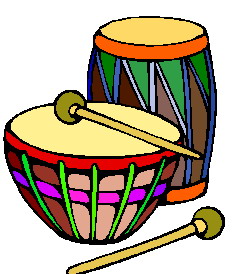 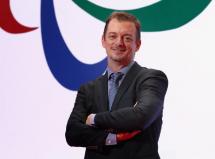 &
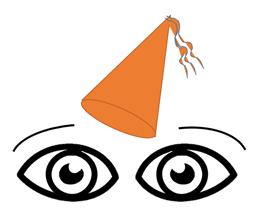 Middag: Carrousel van sessies
Urban sports
Block chain
Data
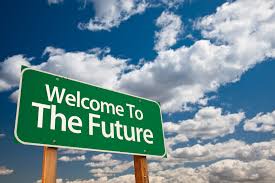 (open) club van de toekomst
Talentontwikkeling
Shared services
TeamNL
Vormen: lecture, inspiratie / showcase, beleving, sportief / doen, brainstorm, debat, Q&A, beleving, spel / quiz, e.a.
Future proof 
(jong oranje)
15 jaar NSW
…
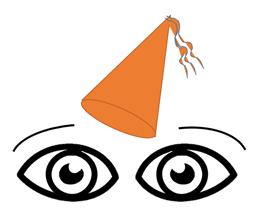 Sportplein: sport van de toekomst
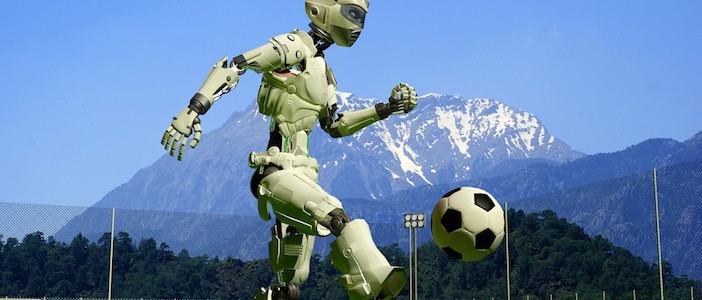 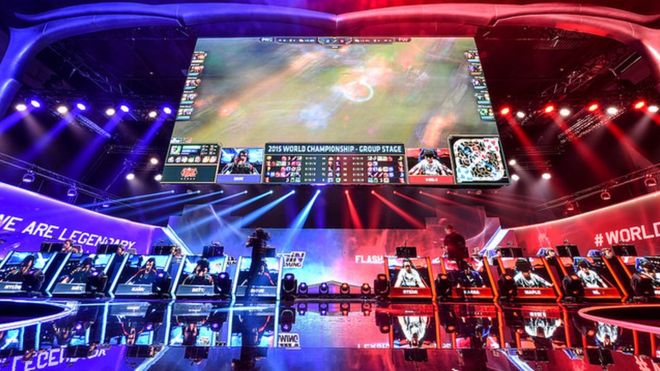 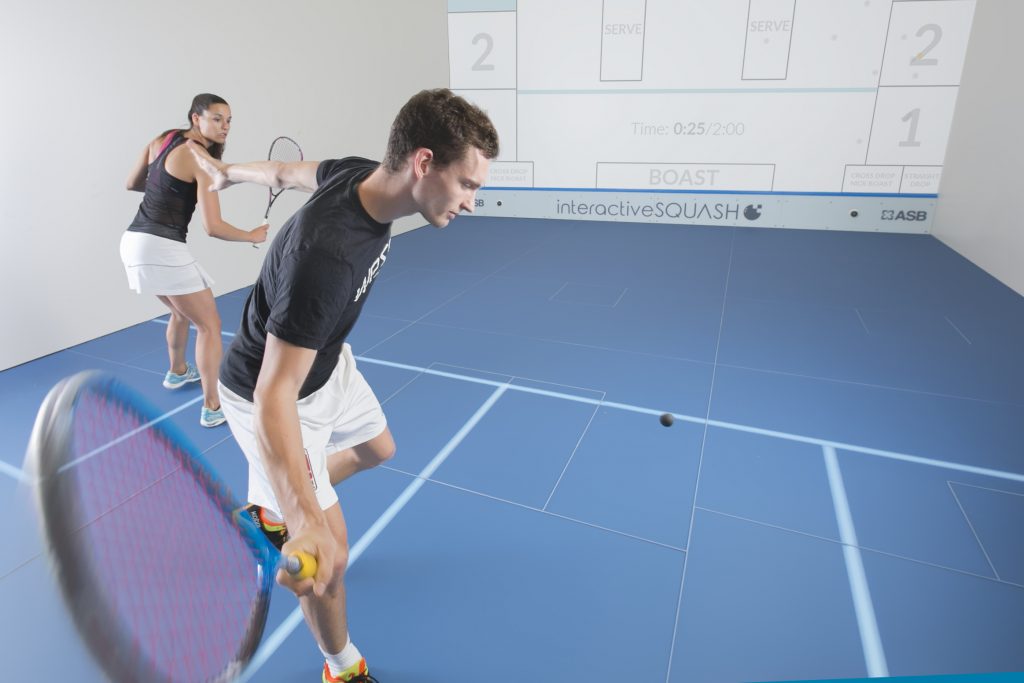 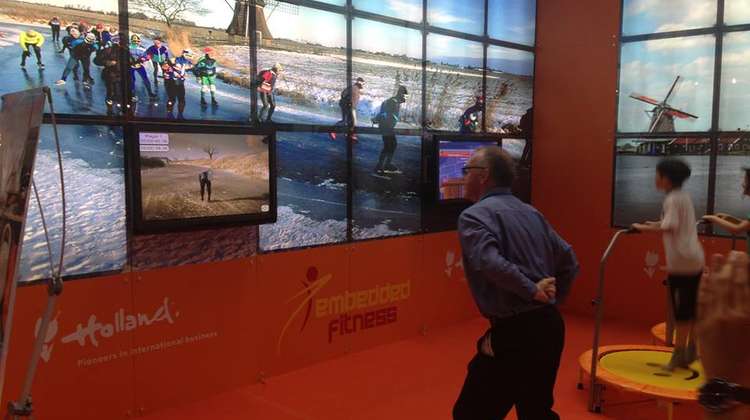 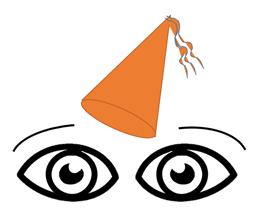 Aankleding: clubhuis-feeling
Benaming:
Opening en AV: hoofdveld
Eten en drinken: kantine
Sessies: kleedkamers
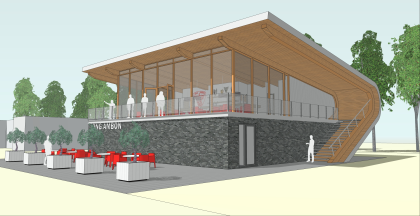 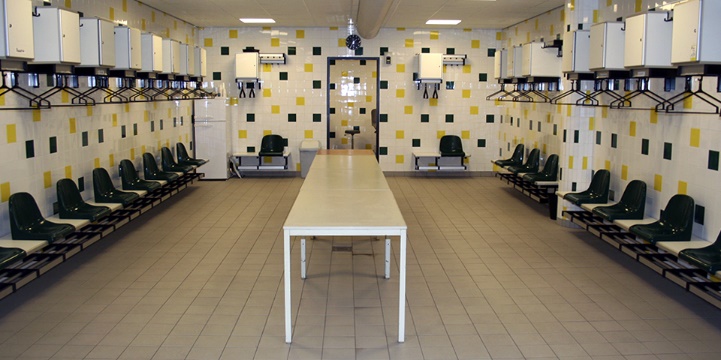 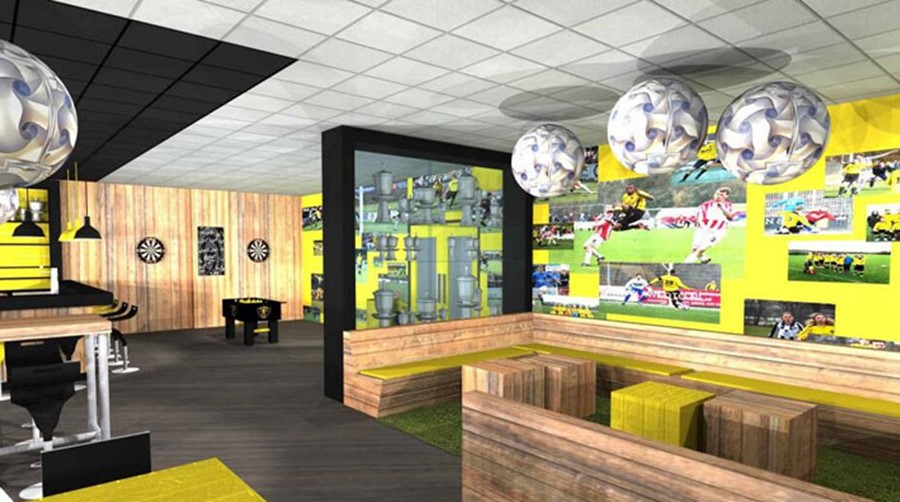 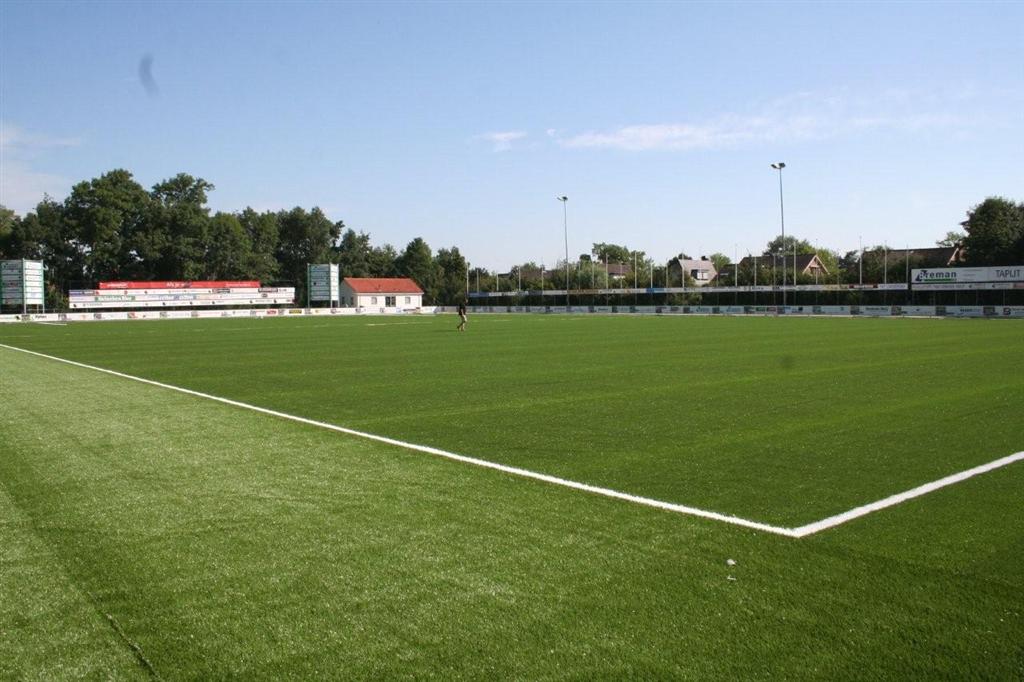 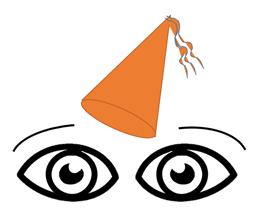 AV
Incl. terugblik Pyeongchang
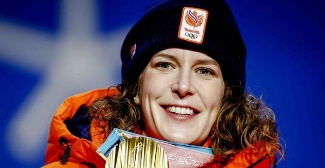 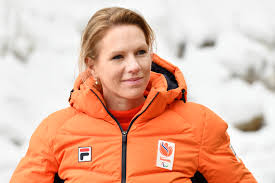 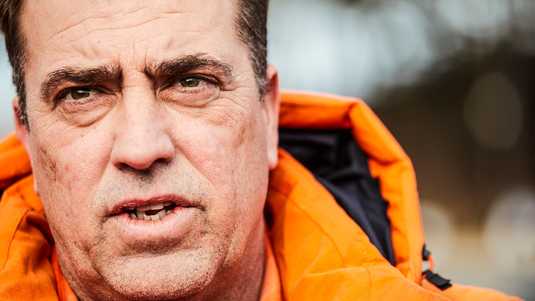 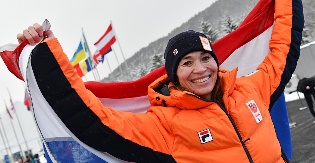